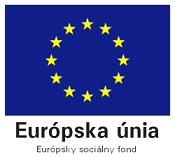 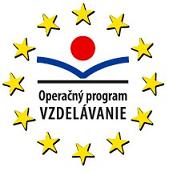 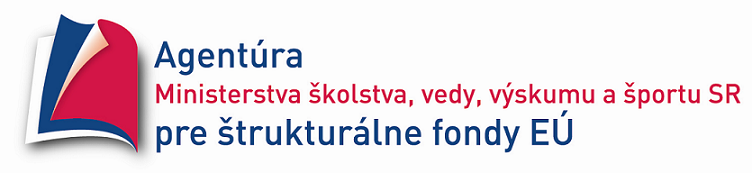 Škola 21. storočia
Dopytovo orientovaný projekt
Moderné vzdelávanie pre vedomostnú spoločnosť/Projekt je spolufinancovaný zo zdrojov EÚ
Kód ITMS projektu 26110130435
Aktivita 1.2
COLOURS
YELLOW
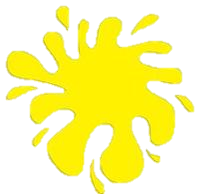 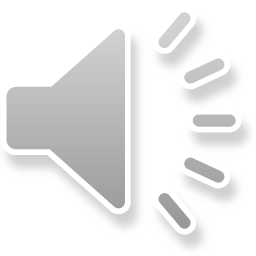 BLUE
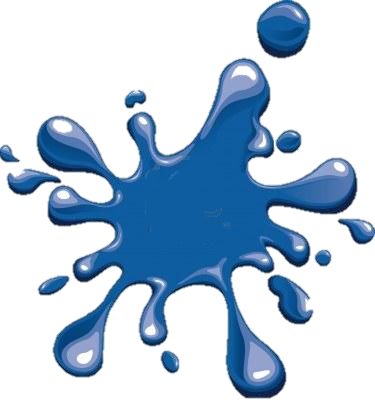 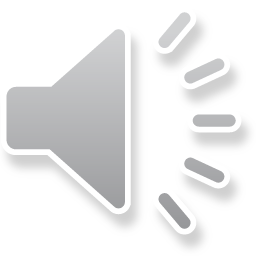 RED
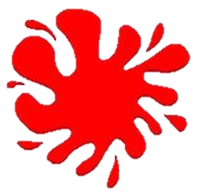 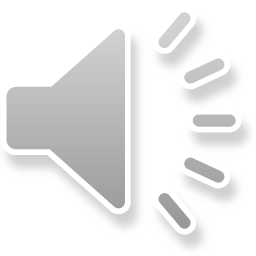 GREEN
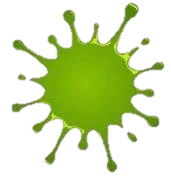 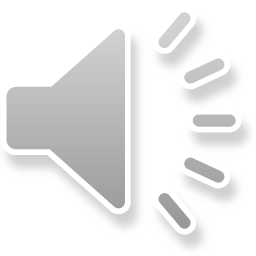 WHITE
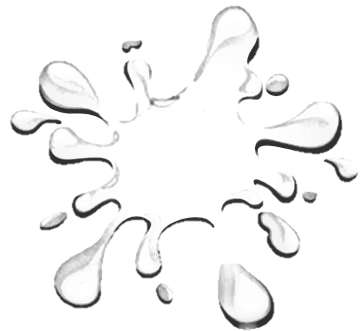 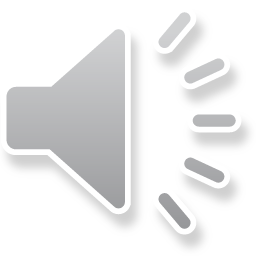 BLACK
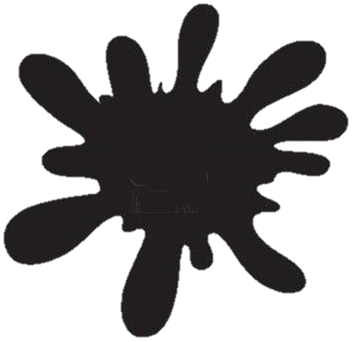 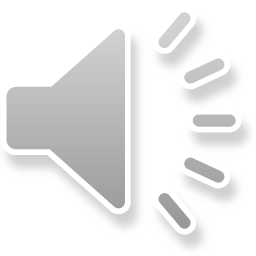 PINK
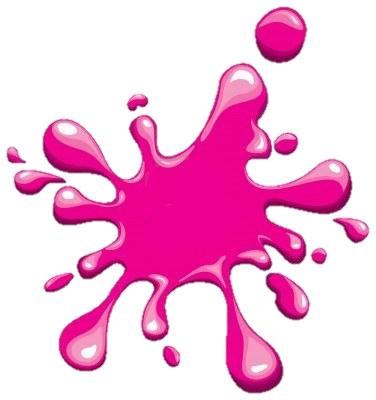 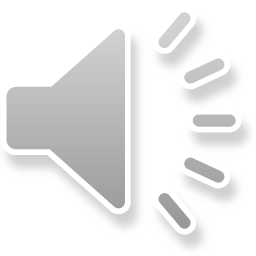 BROWN
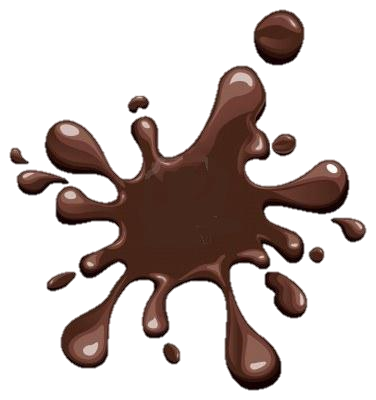 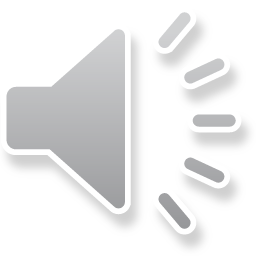 ORANGE
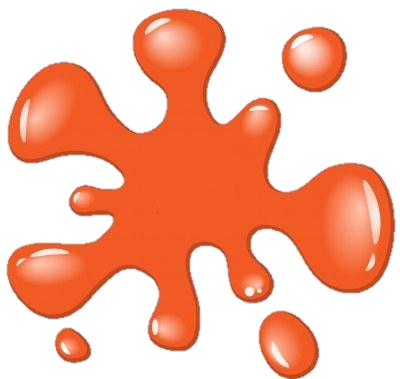 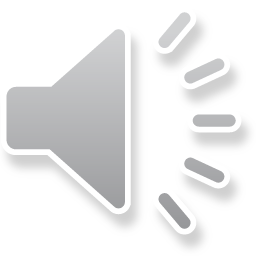 PURPLE
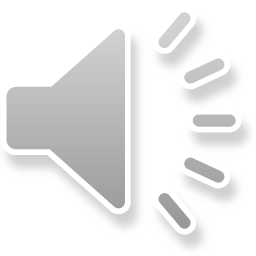 GREY
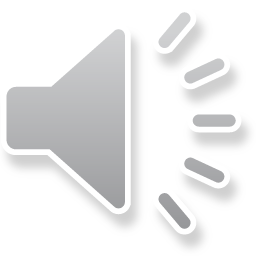